REGLAS PROCEDIMIENTO ADMINISTRATIVO
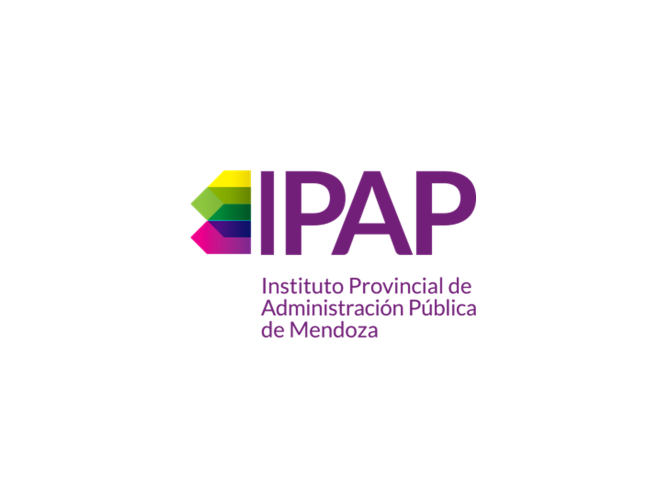 1
REPASO:
Secuencia de pasos necesarios para el ejercicio de la función administrativa
2
NORMAS:
Conjunto deprincipios y reglasque rigen la emisiónde la voluntad administrativa
3
EL PROCEDIMIENTO ADMINISTRATIVOESTÁ REGIDO POR PRINCIPIOS Y REGLAS
4
ANALIZAMOS
LOS PRINCIPIOS.
AHORA ESTUDIAREMOS LAS REGLAS.
RELACIÓN entre
PRINCIPIOS Y REGLAS
REGLAS:
Ley de Procedimiento Administrativo de Mza. Nº 9.003 (LPAM)
6
PRINCIPIOS:
LEGALIDAD OBJETIVA 

VERDAD MATERIAL
7
PRINCIPIOS:
CELERIDAD, ECONOMÍA, EFICACIA 

IMPULSIÓN E INSTRUCCIÓN DE OFICIO
8
PRINCIPIOS:
CONTRADICCIÓN
ESCRITURA
GRATUIDAD
BUEN ORDEN
DECORO
9
PRINCIPIOS:
DEBIDO PROCESO 

INFOMALISMO A FAVOR DEL ADMINISTRADO

VULNERABLES
10
PRINCIPIOS Y REGLAS:
VEREMOS COMO SE CONCRETAN ESOS PRINCIPIOS EN LAS REGLAS, NO OBSTANTE QUE AQUELLOS DEBEN GUIAR SIEMPRE EL PROCEDIMIENTO ADMINISTRATATIVO.

LEGALIDAD OBJETIVA
11
VERDAD MATERIAL:
Arts. 163 y ss. LPAM:
- La Adm. realizará diligencias para averiguación de los hechos
- Derecho a ofrecer prueba
- Cualquier medio de prueba (conducente)
12
VERDAD MATERIAL:
- Carga de la prueba: la Adm.

- Oficialidad – legalidad objetiva – derecho de defensa
13
CELERIDAD, ECONOMÍA, EFICACIA:
Art. 113 LPAM: responsabilidad autoridad administrativa

“Burocracia”: eficiencia-eficacia

Lealtad, obstaculizar, probidad, decoro, sanciones (arts. 114 y 115 LPAM)

Recusaciones y Excusaciones 
(art. 116 LPAM)
14
IMPULSIÓN E INSTRUCCIÓN DE OFICIO:
“La impulsión del procedimiento administrativo se realizará de oficio por los órganos intervinientes en su tramitación, sin perjuicio de la impulsión que puedan darle los interesados”
(Art. 147 LPAM)  

Salvedad: art. 148 LPAM
15
IMPULSIÓN E INSTRUCCIÓN DE OFICIO:
ART. 148 LPAM:

EXCEPCIÓN: Administrado interesado directo en impulso
CADUCIDAD:
- 90 días PARALIZADO x ADMINISTRADO
- NOTIFICACIÓN 30 días
- CADUCIDAD DE OFICIO – ARCHIVO 
- Exceps.: previsión social, particulares circunsts. o  predominio interés público.
- Nvo. expediente con mismas pruebas
16
IMPULSIÓN E INSTRUCCIÓN DE OFICIO
ART. 160:
Plazos:
3 DÍAS MERO TRÁMITE
10 DÍAS INCIDENTALES
20 DÍAS CUESTIONES DE FONDO
Empieza: Desde el día sig a la notif.
Días- hábiles- 154 salvo excep
Nocturna- 10 hs, mañana día sig.
17
IMPULSIÓN E INSTRUCCIÓN DE OFICIOSILENCIO:
ART. 162:
OPCIONES ANTE EL SILENCIO:

1) PRONTO DESPACHO “FORMAL”

2) VÍA JERÁRQUICA 
o

3) REVISIÓN JUDICIAL: 
DENEGATORIA TÁCITA:
60 DÍAS VENCIDO EL PLAZO ANTERIOR 
CON O SIN PRONTO DESPACHO
POSIBILIDAD AÚN SI ESPERA RESOL. ADM.
de consid la denegat tácita si están vencidos los 60 días- SUSPENSIÓN POR PARTE DE LA ADMINISTRACIÓN
18
CONTRADICCIÓN: 
Art. 118 LPAM
Tercero, interés directo
Notificación, intervención
Sin retrotraer
19
ESCRITURA: 
Forma, recaudos, correo
(arts. 128, 129 y 132 LPAM)

GRATUIDAD:
 Tasa, licitación, laboral
20
BUEN ORDEN Y DECORO:


Art. 114 LPAM: 
Obstrucción, respeto, dignidad, lealtad, probidad, objetividad, impersonalidad


Arts. 135 y ss. LPAM:
Correlatividad, foliaturas, máximo, anexos, constancia desglose
21
DEBIDO PROCESO:
Garantía constitucional 
contemplada en el art. 18 CN

Tratados de derechos humanos

Defensa en juicio

Verdad material – legalidad objetiva – prueba – notificaciones - vistas
22
DERECHO A ACCESODEL EXPEDIENTE
VISTA DE LAS ACTUACIONES:

Arts. 144, 145 y 146 LPAM
23
VISTA DE LAS ACTUACIONES:
INTERES., REPRE. o LETRADO
PROFESIONAL MATRI. INCUMB.
CONOCER, VISTA, COPIAS
SIN RESOLUCIÓN EXPRESA
CONSTANCIA DE DENEGATORIA
PLAZO PARA VISTA: SUSPENSIÓN
VERBAL Y DÓNDE SE ENCUENTRE
FALTA GRAVE
24
PRINCIPIO DELINFORMALISMO A FAVOR DEL ADMINISTRADO
- FORMALISMO MODERADO

- A FAVOR DEL ADMINISTRADO
25
Evitar formas estrictas que obstaculicen o impidan la participación del interesado
26
Se relaciona con la legalidad objetiva, la verdad material, y la celeridad-eficacia
27
- NO ES INEXISTENCIA TOTAL
DE FORMAS

- NO ES INEXIGIBILIDAD
DE FORMAS

- ES RELATIVIZACIÓN, SI NO SON ESENCIALES, Y SIN AFECTAR A TERCEROS NI AL INTERÉS PÚBLICO
28
INFORMALISMO A FAVOR DEL ADMINISTRADO
Recaudos ESENCIALES
de las presentaciones 
(Artículo 129 LPAM):

Identificación y domicilios
Petición clara y precisa
Firma
29
INFORMALISMO A FAVOR DEL ADMINISTRADO
¿INCUMPLIMIENTO?

EMPLAZAMIENTO PARA SUBSANAR
(Artículo 133 LPAM)

Órgano competente

DOBLE EMPLAZAMIENTO- desestimación 133
30
INFORMALISMO A FAVOR DEL ADMINISTRADO
No necesidad de mencionar la norma en la que se funda el derecho que se reclama

Art. 129 inc. b:
“si lo considera pertinente”
31
INFORMALISMO A FAVOR DEL ADMINISTRADO
Régimen probatorio
y su relación con la verdad material
32
INFORMALISMO EN LOS RECURSOS
Art. 175 LPAM:

FORMALIDADES GENERALES

AGRAVIO: DISCONFORMIDAD

FUNDAME. SIN FORMA – AMPLIACIÓN

SUPLIR DE OFICIO FORMA O FUNDAM.

INTERPOSICIÓN 
SUSPENDE PLAZO RECURSO
33
INFORMALISMO EN LOS RECURSOS
Arts. 159:

CALIFICACIÓN ERRÓNEA

Presentación ante 
ÓRGANO INCOMPETENTE
por error que la adm. pueda suplir

Defectos formales subsanables
34
INFORMALISMO y LOS PLAZOS
PRESENTACIONES FUERA DE PLAZO
Sí. Pero sin retrotraer los plazos(Art. 156 LPAM)

PETICIÓN DE PRÓRROGA. Excepciones  
(Art. 157 LPAM)

EXCEPCIÓN RESPECTO DE PLAZOS PARA RECURRIR (perentorios)– Denuncia de ilegitimidad II- 173
Salvo: seguridad jca, abandono voluntario, no hay recursos c su desetimación
(Art. 158 LPAM)
35
INFORMALISMO y LOS PLAZOS
SI NO SE INTERPONE EL RECURSO EN PLAZO, SE PIERDE EL DERECHO A RECURRIR (Art. 158 y SCJM):

- NO POSIBILIDAD DE PRÓRROGA

- NO POSIBILIDAD DE EXTEMPORANEIDAD: sí denuncia de ilegitimidad

- “NOCTURNA” (10 am)
36
INFORMALISMO y EL PATROCINIO LETRADO
NO NECESIDAD DE ASISTENCIA LETRADA
---------------------
Cuando se actúa con asistencia letrada, resulta más comprometido aplicar el principio del informalismo.

No se aplica de igual modo cuando es un particular (caso aislado) que cuando es una empresa (con acceso a información, experiencia en procedimientos y cuerpo de abogados)


SCJM en “Telefónica” (283:007),
“Jury” (386:008) y otros
37
INFORMALISMO EN LOS PROCEDIMIENTOS LICITATORIOS
ES UN PROCEDIMIENTO ADMINISTRATIVO


PRINCIPIOS DE CONCURRENCIA E IGUALDAD. COMPARACIÓN DE OFERTAS. EFICIENCIA


PREVISIONES DE LOS PLIEGOS SOBRE LAS FORMAS ESENCIALES Y LA POSIBILIDAD DE SUBSANACIÓN
38
RECURSOS(arts. 174/186):
Contra toda declaración administrativa que produce efectos jurídicos individuales e inmediatos, sea definitiva, incidental, de mero trámite, unilateral y bilateral.

Defensa derechos e intereses jurídicamente protegidos.
RECURSOS:
Ley 9003 unifica 
plazo en 15 días 

ACLARATORIA: 
Errores materiales, omisiones, conceptos oscuros, que no implique modificación substancial. 
Suspende plazo otros recursos.
RECURSOS:
REVOCATORIA: 
Ante el órgano emisor, legitimidad o mérito, acto dictado sin intervención.

JERÁRQUICO: 
Ante superior jerárquico del emisor, legitimidad o mérito, no necesidad de revocatoria.
RECURSOS:
ALZADA:

Decisiones administrativas autoridad superior entidad descentralizada. 

Ante el P.E.; causa estado; obligatorio.

No entidades descen. empresarias regidas por el derecho común.

Sólo por legitimidad, no casos de oport., mérito o conveniencia.

Se revoca, no modificarla, reformarla o sustituirla.
 
Se devuelve pieza para que dicte acto conforme a derecho.
SUSPENSIÓN ADMINISTRATIVA DE LA EJECUCIÓN DEL ACTO
ART. 83 L.P.A.
FACULTAD: “PODRÁ”
DE OFICIO O A PETICIÓN DE PARTE
SUPUESTOS (DAÑO, VICIOS, NO NECESIDAD DE EJECUCIÓN)
AUTOMÁTICA, 60 DÍAS, NO NOTIF. RESOLUCIÓN EXPRESA AL RESPECTO.
DENUNCIA DE ILEGITIMIDAD:
ART. 173 II LPA
PLAZOS RECURSIVOS VENCIDOS
CASO RECURSO FUERA DE PLAZO
DENUNCIA DIRECTAMENTE
SALVO: SEGURIDAD JURÍDICA, TERCEROS, INTERESES PÚBLICOS
EXCEDIDA RAZONABLES PAUTAS TEMPORALES, PRESUNCIÓN ABANDONO
RECHAZO FUNDADO, NO RECURSOS
¿VÍA JUDICIAL?
PRÁCTICOS:
Pablo Pérez presenta un reclamo por diferencia salariales. En su escrito no menciona su situación de revista. La Administración, ante esa falencia, archiva las actuaciones.

es correcta la actuación de la administración? 
en caso afirmativo cómo debió haber actuado?
45
PRÁCTICOS:
Agustín Rossi impugnó el acto administrativo dictado por el Ministro de Hacienda mediante un recurso de alzada, presentado en la Mesa de Entradas del Ministerio de Salud, cinco días después de vencido el plazo para recurrir. 
El Ministro de Salud rechaza el recurso por incompetencia.

Es correcto lo resuelto por el Ministro de Salud?
Cómo debió actuar?
46
PRÁCTICOS:
El Ministro de Salud remite al Ministerio de Hacienda el recurso de alzada interpuesto extemporáneamente por Agustín Rossi. 
El Ministro de Hacienda lo rechaza por no ser el recurso correcto.

Actuó bien el Ministro de Hacienda? Cómo debió resolver?
47
PRÁCTICOS:
El Ministro de Hacienda revoca de oficio su resolución que rechazó el recurso por estar mal calificado, lo rechaza por extemporáneo y archiva las actuaciones.
Actuó bien el Ministro de Hacienda? O cómo debió resolver?
48
PRÁCTICOS:
Edwin Cardona se presenta en Asesoría Letrada del Ministerio de Gobierno y solicita ver el expediente en el que tramita su reclamo por denegatorias de licencias. 
El Director de la Asesoría le dice que “está para dictamen”, que vuelva en una semana y lo pida por Mesa de Entradas. 
Edwin se enoja, se va y queda a la espera de que la semana que viene se emita el dictamen y se remita a Mesa de Entradas.
Actuó bien el Director de la Asesoría? Cómo tendría que haber actuado? Edwin podía haber actuado de otra manera?
49